凍結欄與列
凍結欄
欄是屬於直向的部分。
被凍結的欄，不會因為視窗左右移動而不見，一直都會出現在螢幕上。
2
凍結欄
第A欄凍結
3
凍結欄
雖然左拉到第D欄，但是第A欄還在。
4
凍結列
列是屬於橫向的部分。
被凍結的列，不會因為視窗上下移動而不見，一直都會出現在螢幕上。
5
凍結列
第1列凍結
6
凍結列
雖然下拉到第6列，但是第1列還在。
7
凍結欄與列
8
點選要凍結的欄或列的任一儲存格
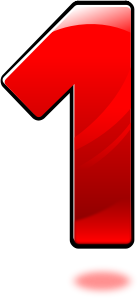 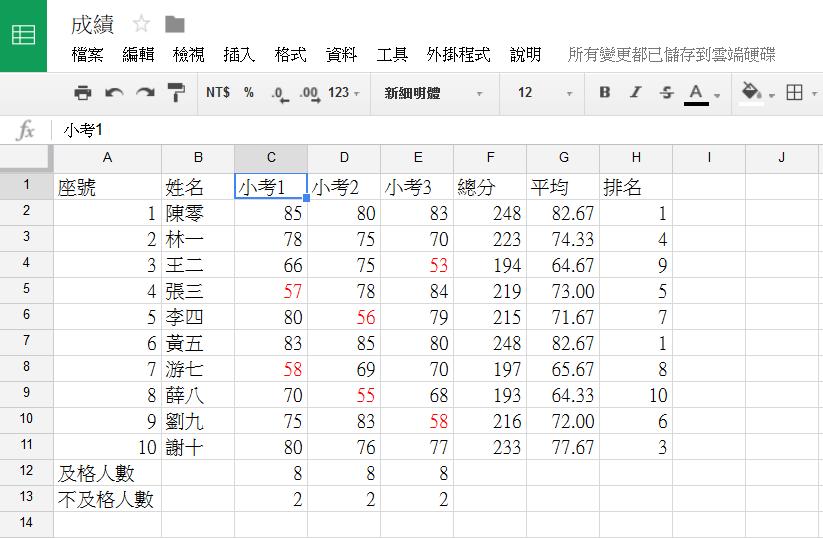 9
點選「檢視」，選擇凍結欄列的選項
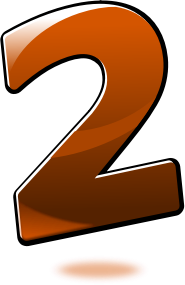 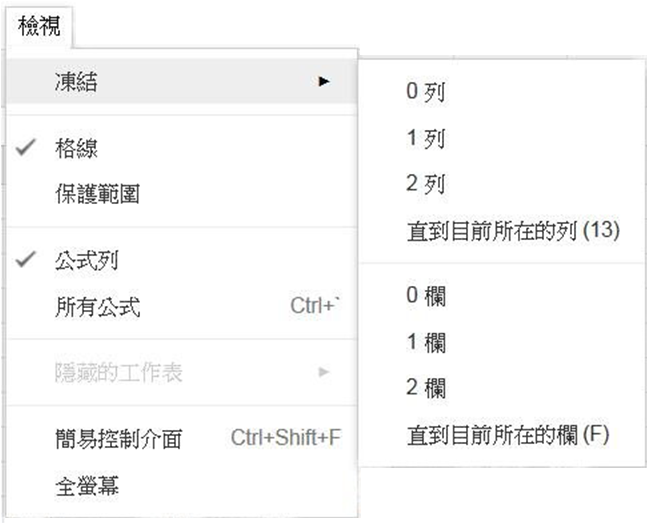 10
完成凍結
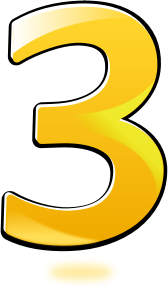 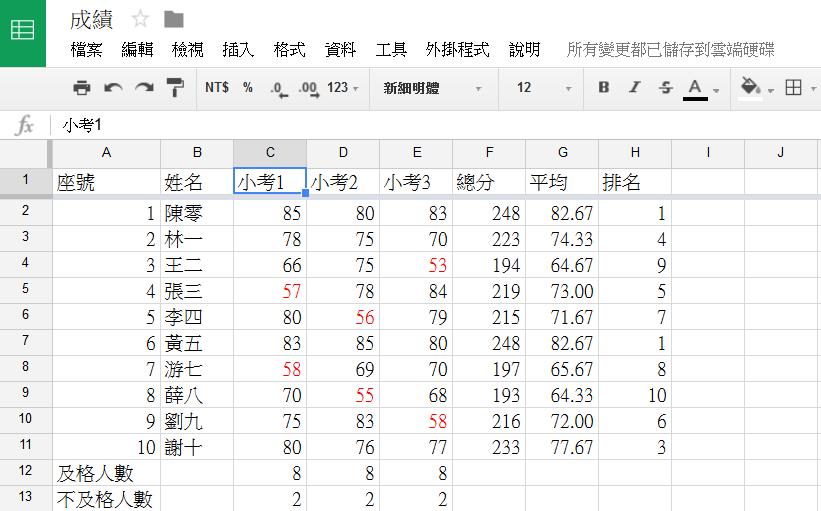 11
解凍欄與列
點選要解凍的欄或列的任一儲存格
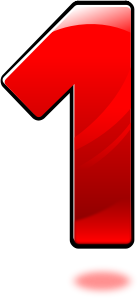 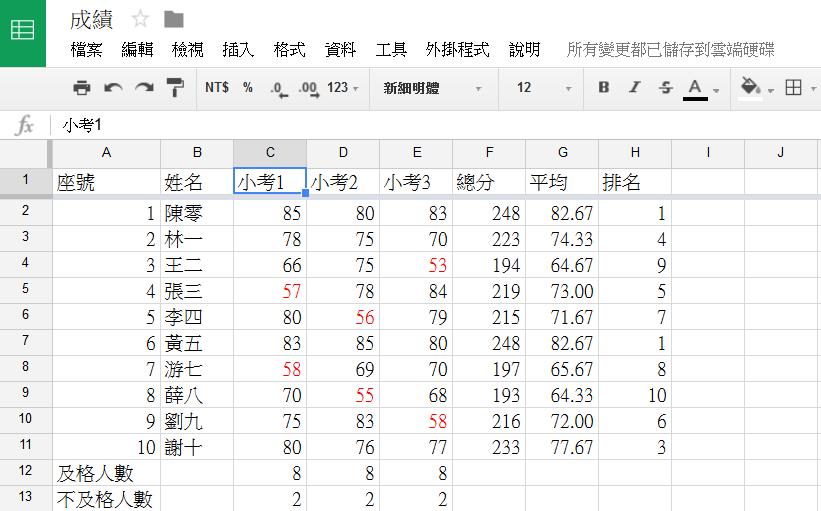 13
點選「檢視」，選擇「0列」或「0欄」
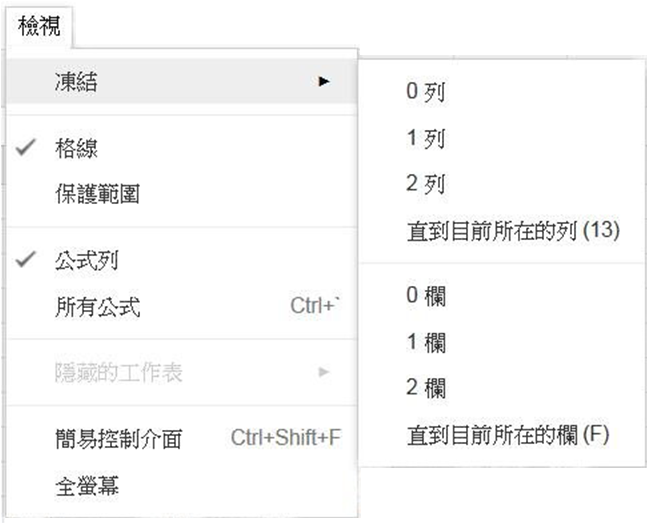 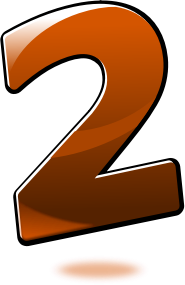 14
完成解凍
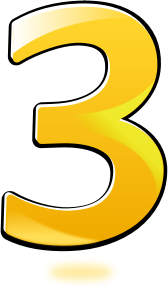 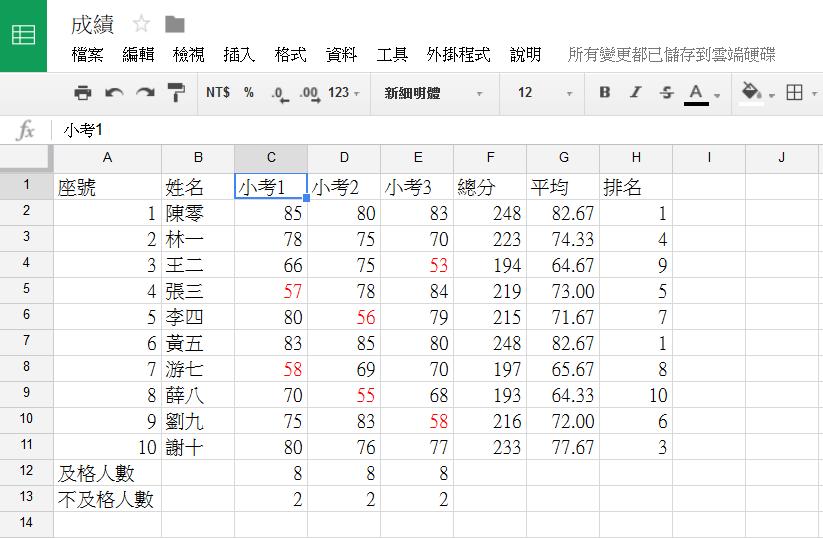 15